Extra información
Unidad 7
Betekenisverschil bij wederkerend gebruik ww
PONER


De tafel dekken =
Poner la mesa
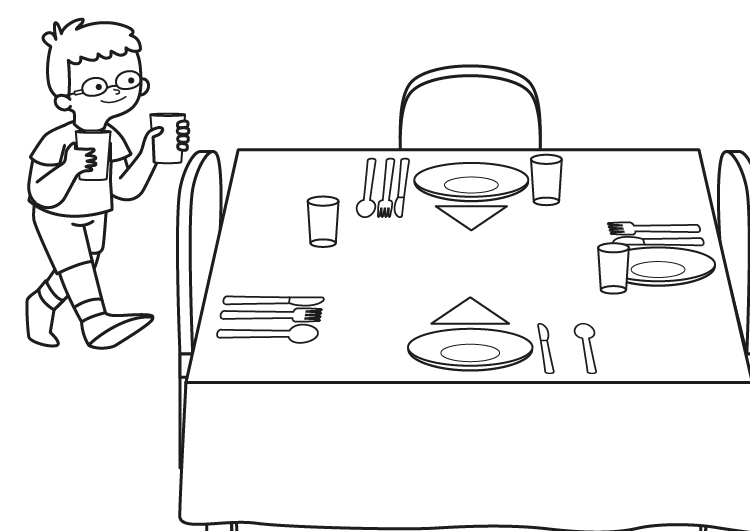 Verdrietig worden
Ponerse triste
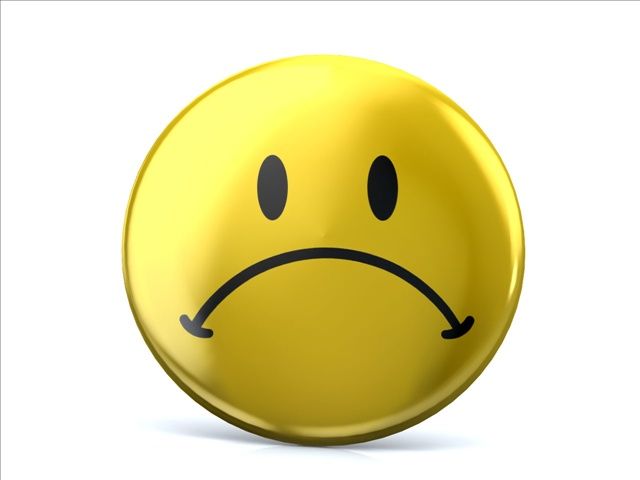 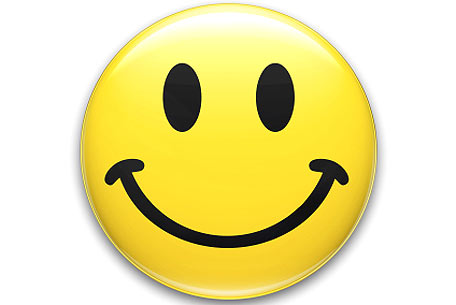 Ik vind mijn boek niet. (encontrar)
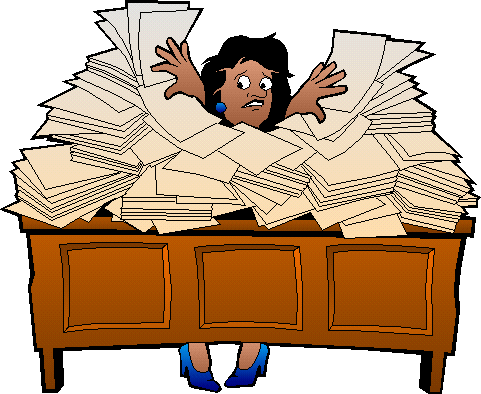 De buurvrouw tegenkomen (encontrarse con)
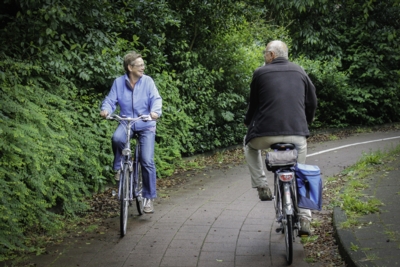 Zij voelen zich goed   (encontrarse)
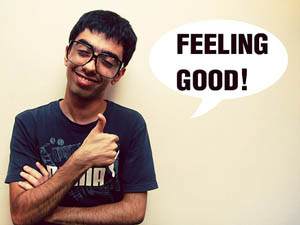 llamar
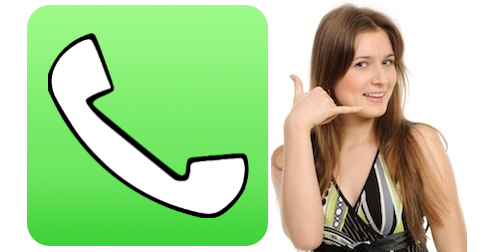 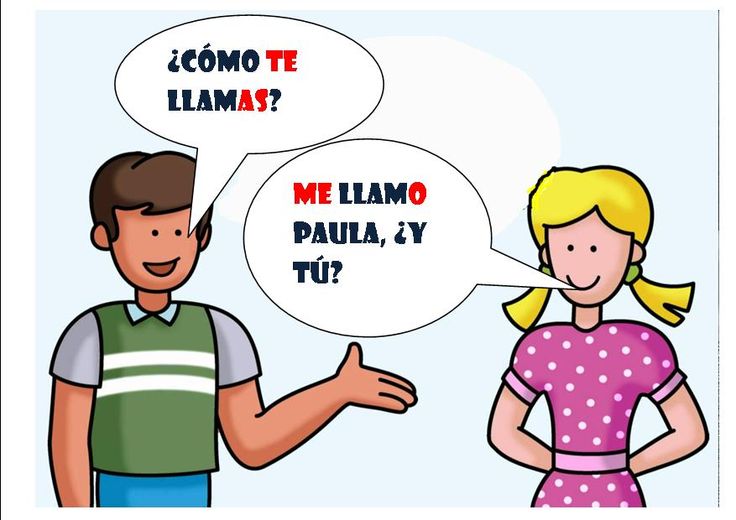 conectores
Structuur in een verhaal, in een recept, in een relaas:
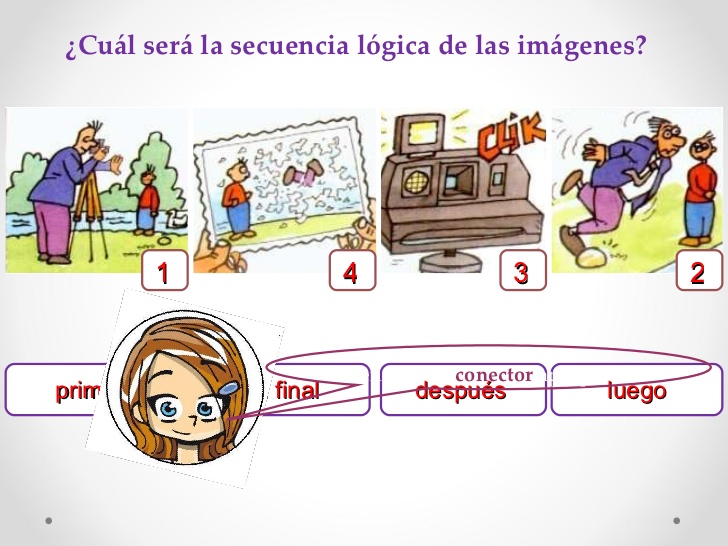 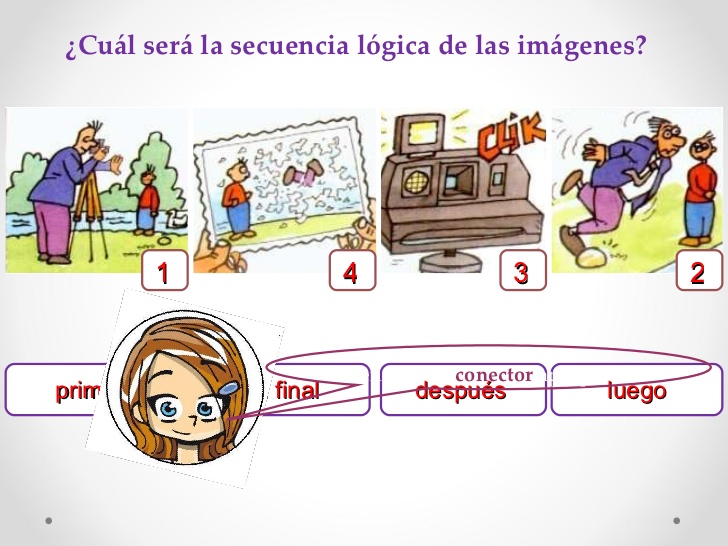 Primero      el hombre   - tomar foto con función automática
Luego 	el hombre querer ir al chico - caer
después 	el aparato tomar la foto
Al final	tienen una foto con …
Cuando  (wanneer / toen)
Wanneer ik jong was, at ik altijd wit brood.  
(SER – COMER)


Wanneer ik klein was, was ik bang van de Sint.
(SER – TENER MIEDO)
Porque: omdat
Bebo porque tengo sed.
Te doy flores porque te quiero.
Salí al parque porque tenía dolor de cabeza.
Como = aangezien, omdat
Como llovía, tomé un taxi.
Como tenía dolor de cabeza, salí al parque.

 altijd vooraan in de zin!